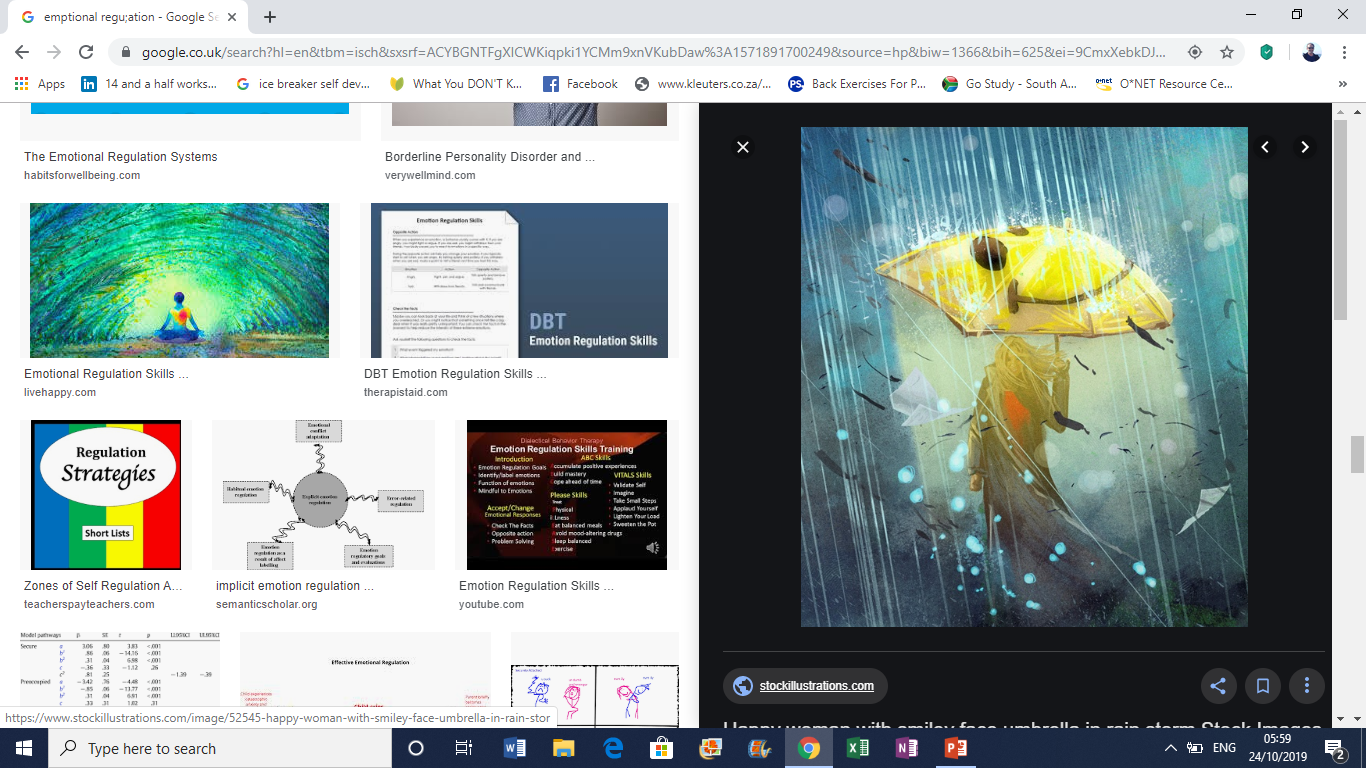 Adaptive self-regulation: the building blocks of a quality life
Self-regulation 
and Autism
Sarah Barratt
Educational Psychologist: PASDA
sarahs_karma@yahoo.co.uk
Self-Regulation and Autism
Develop and Promote Self-Awareness

Understanding Self-Regulation

The 5 Domains of Self-Regulation

Self-Regulation: Element of Emotional Intelligence

Self-Regulation in Context

The Thinking Brain versus the Survival Brain

Self-Regulation and Autism

Dysregulation

Suggestions for Parent-Carers
MODULE
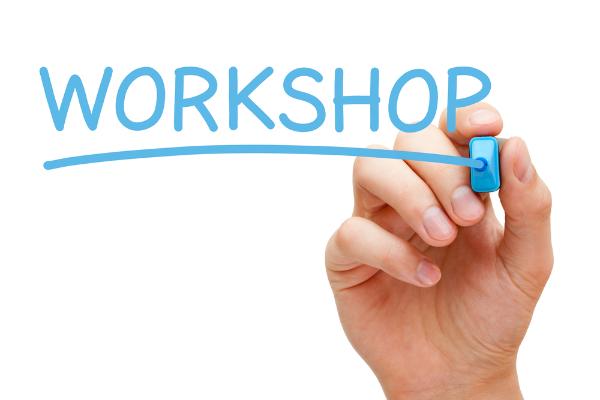 outline
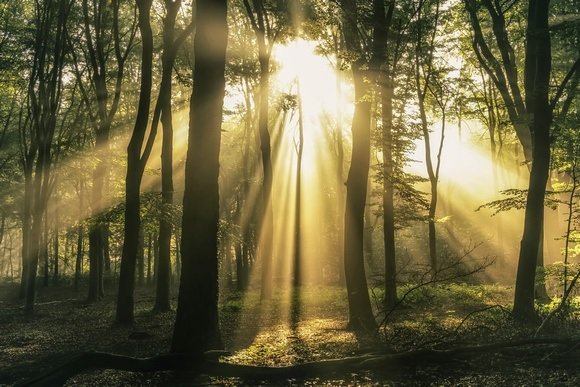 ‘Awareness is like the sun.
When it shines on things, 
they are transformed.’
Thich Nhat Hanh
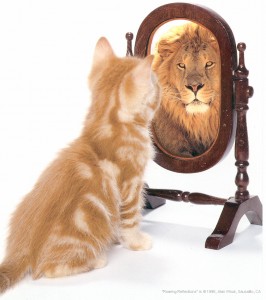 Self-Awareness
Activity
Two adjectives that describe your favourite animal

Two adjectives that describe your second most favourite animal

Two adjectives to describe the ocean
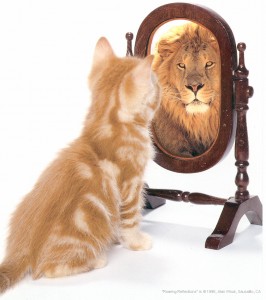 Self-Awareness
Reflections on your responses
Answer to question 1: Reflects how you see yourself

Answer to question 2: Reflects how others see yourself

Answer to question 3: Reflects how you view life
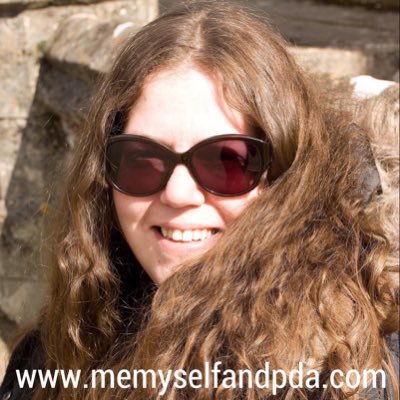 “For me self-awareness is the key. If you don’t have self-awareness how can you modify or avoid things that cause anxiety? If you don’t know why you feel anxious out there, how can you deal with it? 

When you understand what’s hard for you and why, you can make suitable adjustments. All of a sudden once you have self-awareness your life makes sense.”
Julia Daunt; age 36
Diagnosed with PDA; a profile of Autism
https://memyselfandpda.com/
Self-Awareness  .  .  .
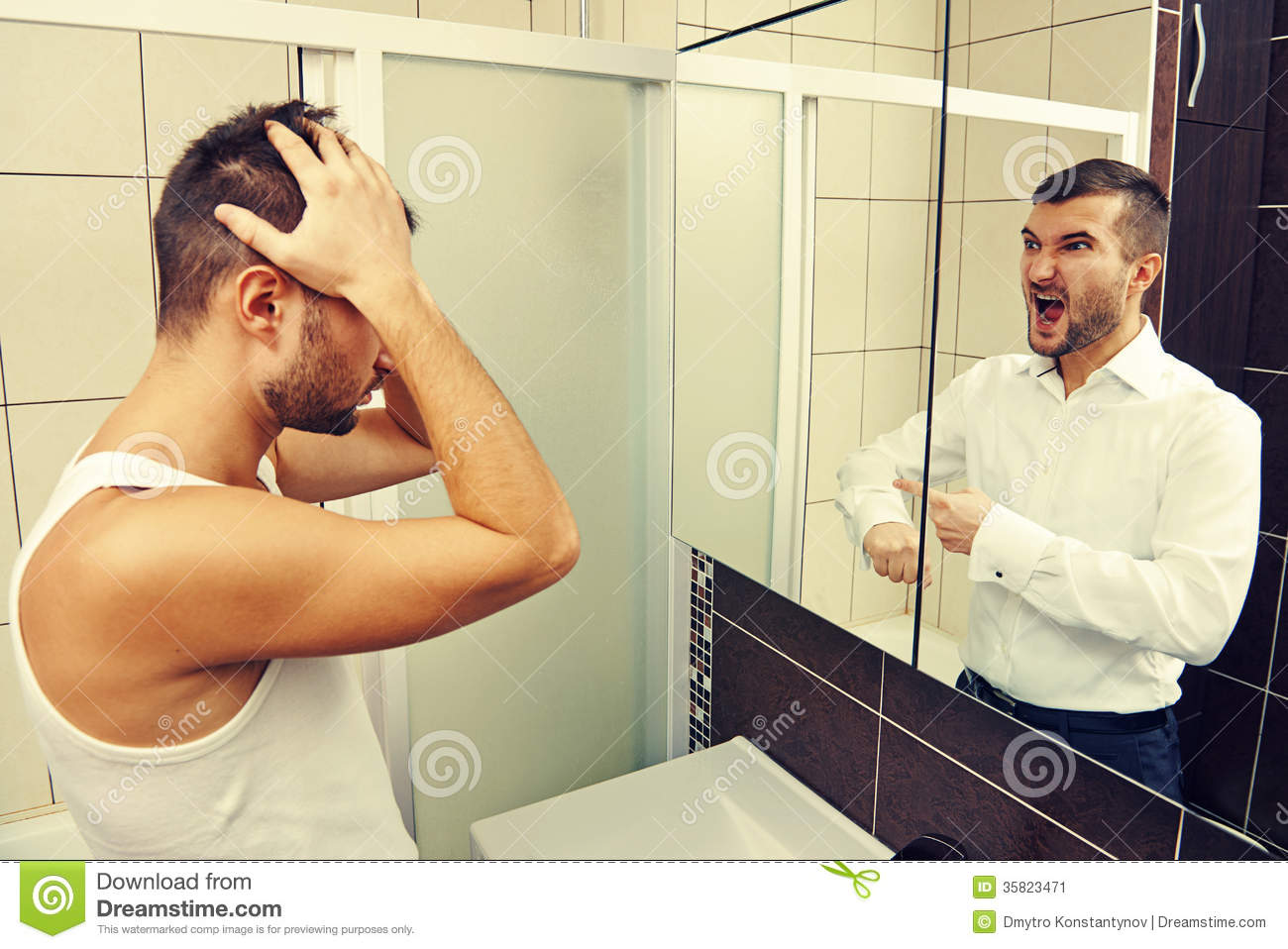 the conscious knowledge of one’s own character, feelings, motives and desires.
Self-Awareness
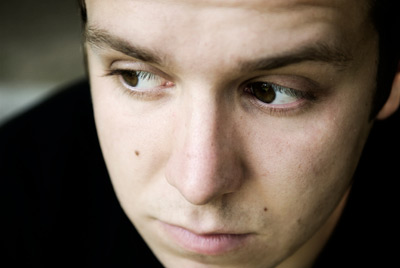 Activity
Luis is having relationship problems with his girlfriend, Monique. 

He thinks she takes him for granted and she doesn’t tell him, she loves him or show him much affection.

They fight about this frequently.
Suddenly, he realizes that he may be contributing to the problem.
Self-Awareness
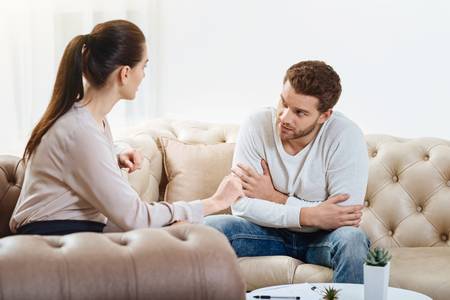 Activity continued .  .  .
He reflects; looking inward and realises that he doesn’t show Monique appreciation very often; that he tends to overlook the nice things she does around the house for him and the little physical touches that show her affection.

Luis considers his thought processes when Monique misses an opportunity to make him feel loved and notes that he often automatically assumes that she purposely avoids doing things that he likes.
Luis spends time thinking and talking with Monique about how they each want to show and receive love, and they decide to begin working together on their relationship.
Cultivate your Self-Awareness
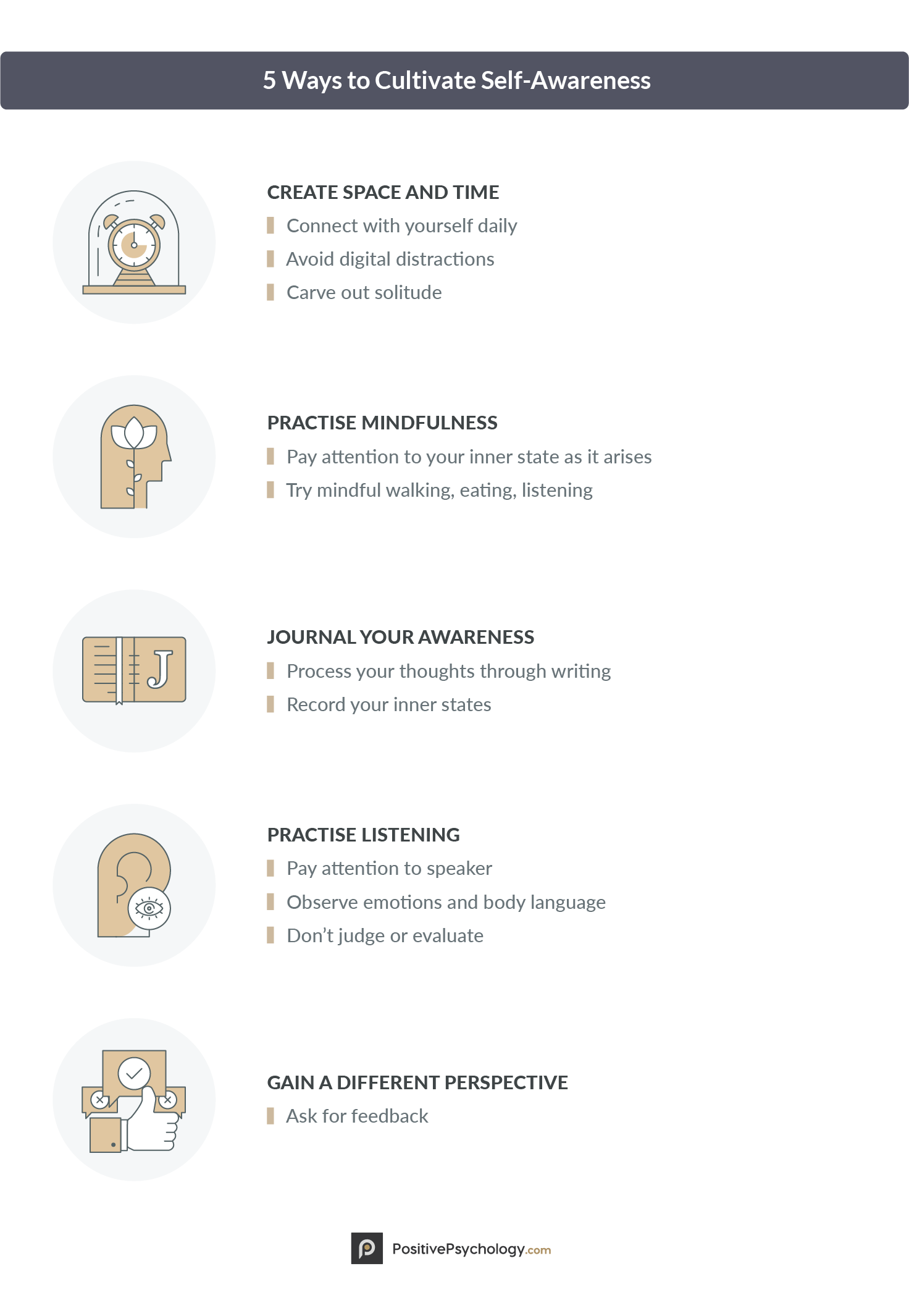 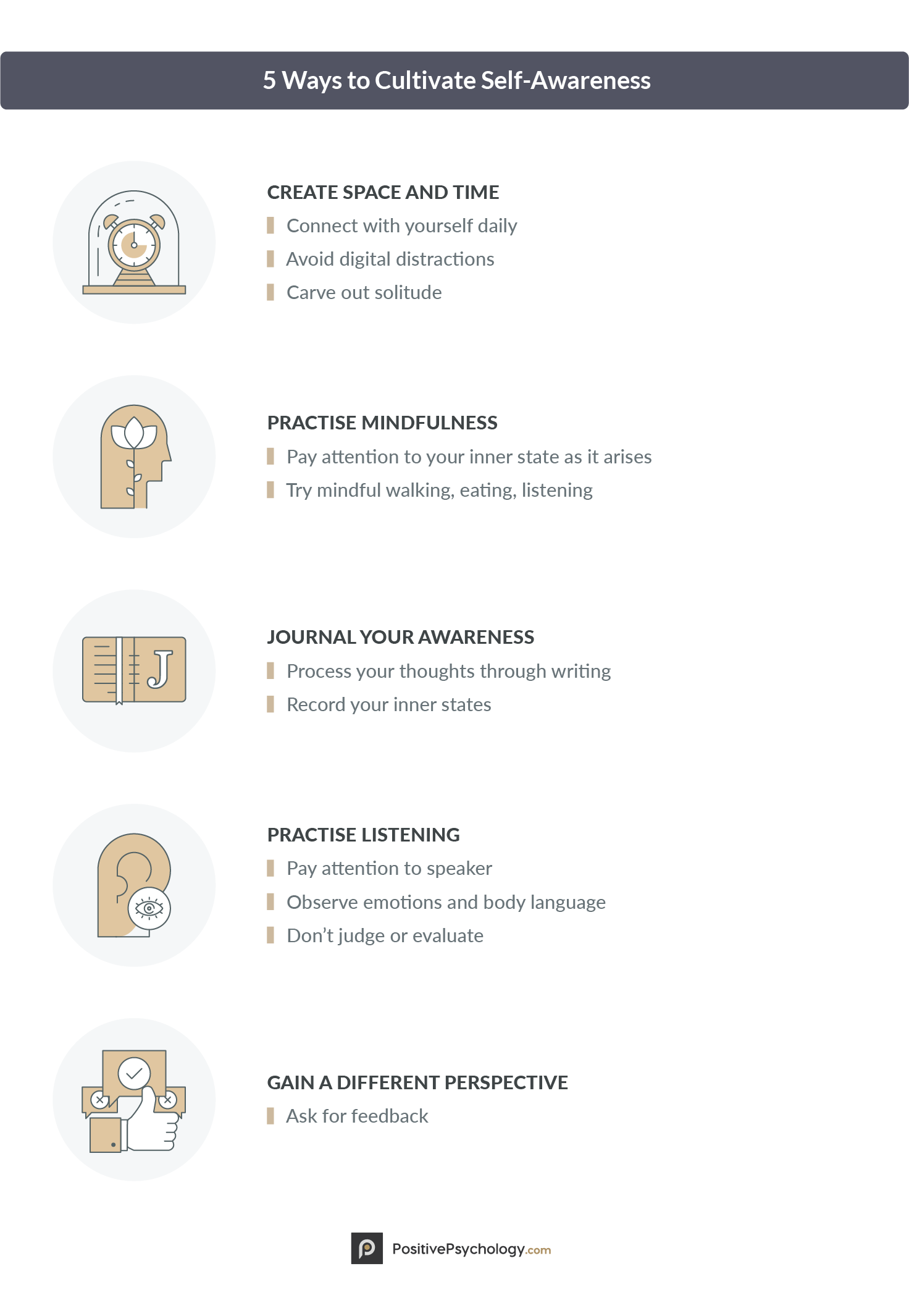 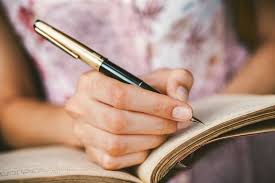 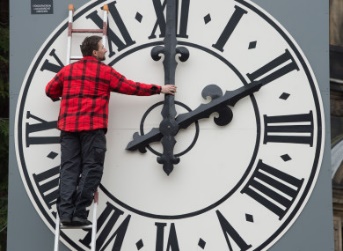 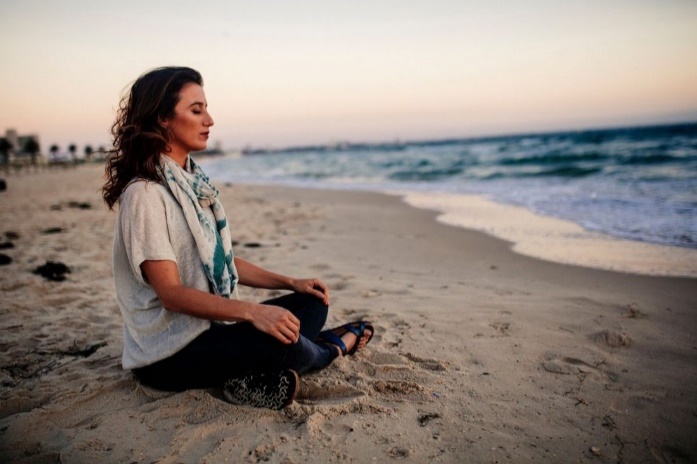 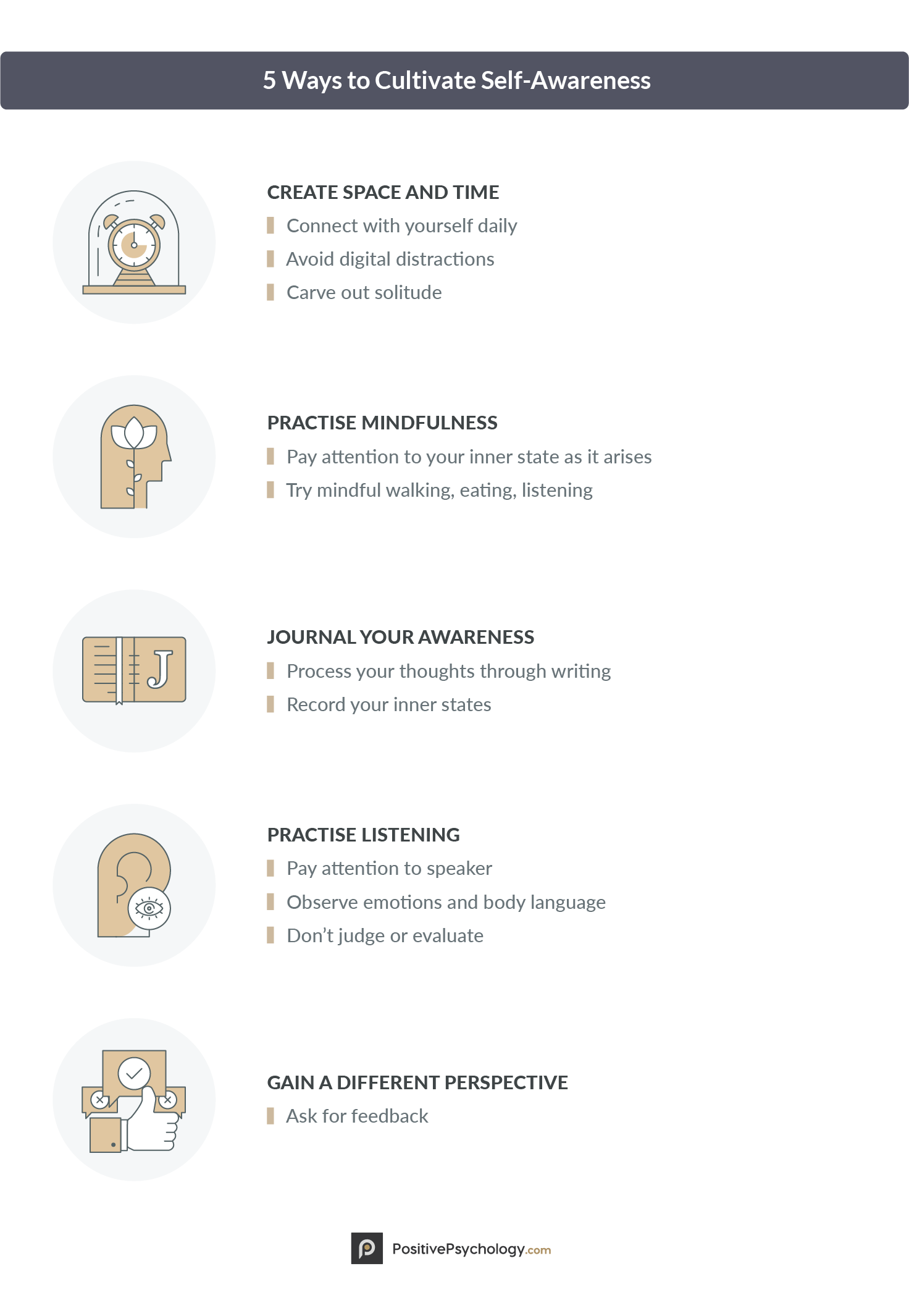 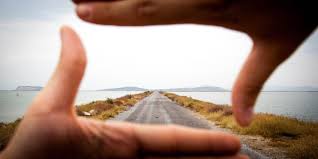 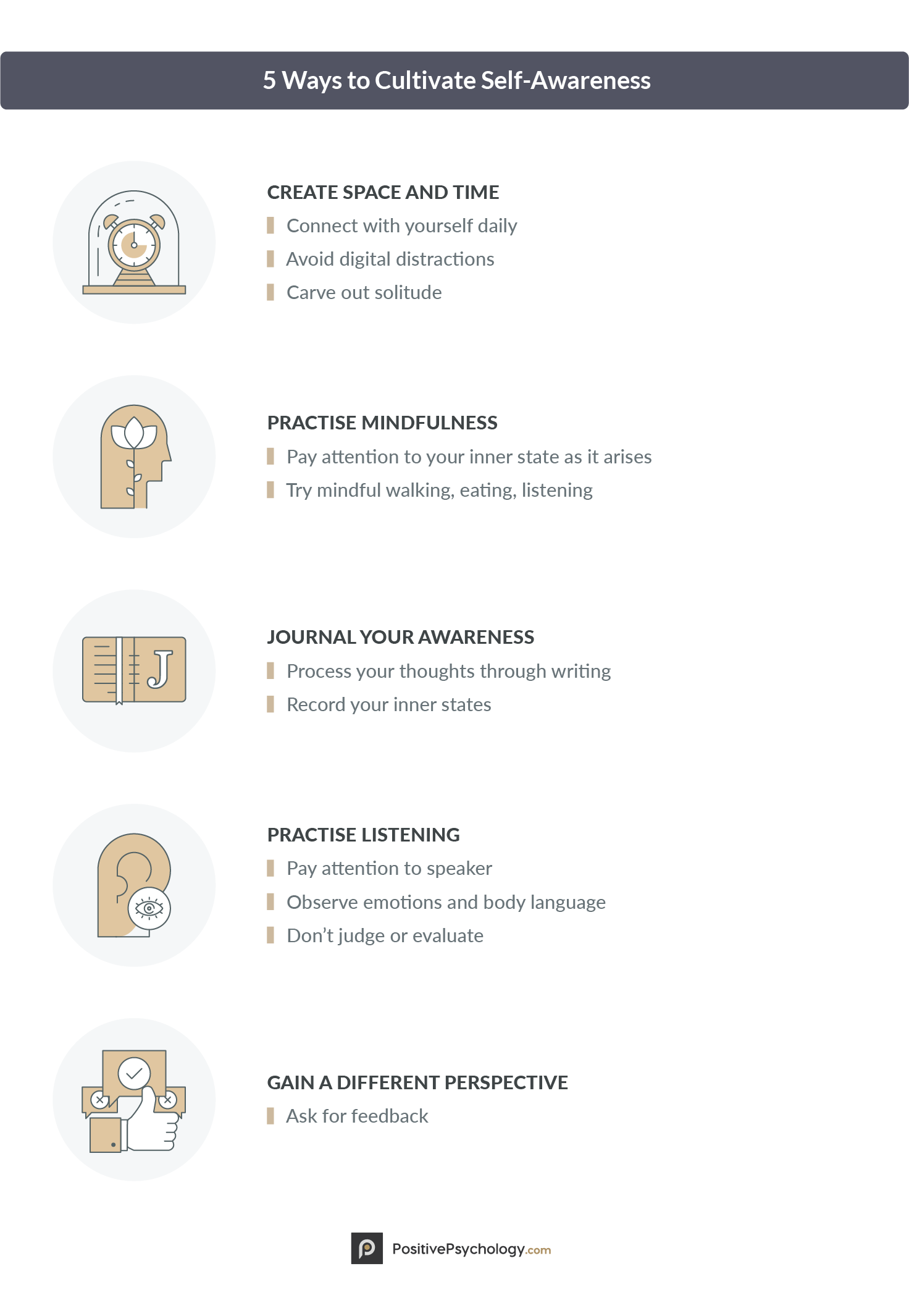 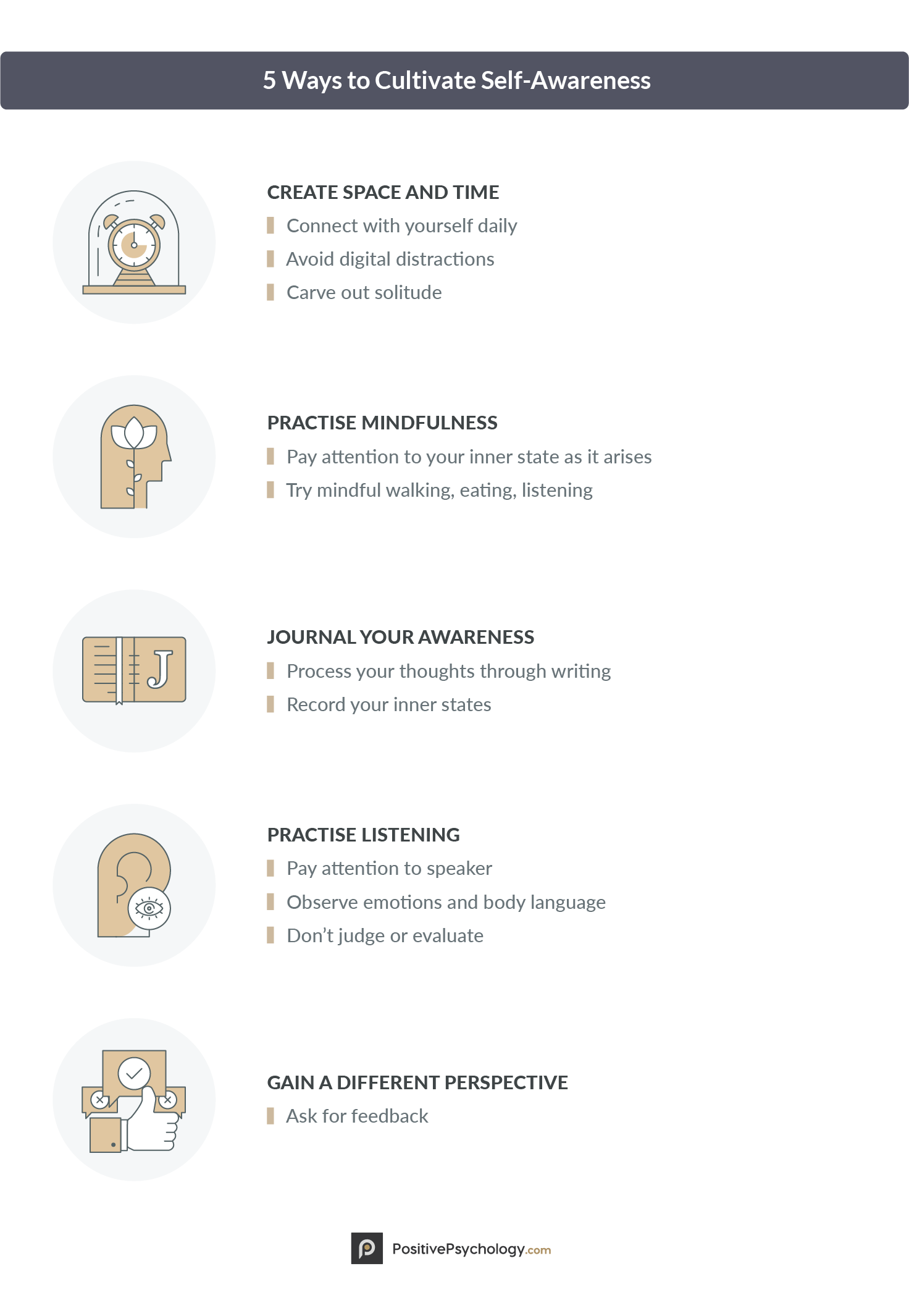 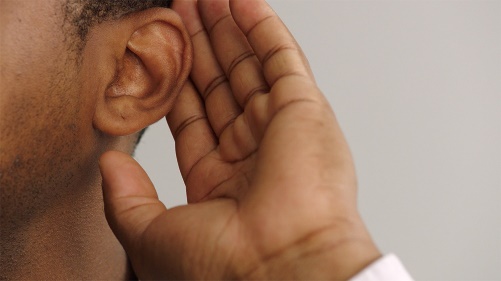 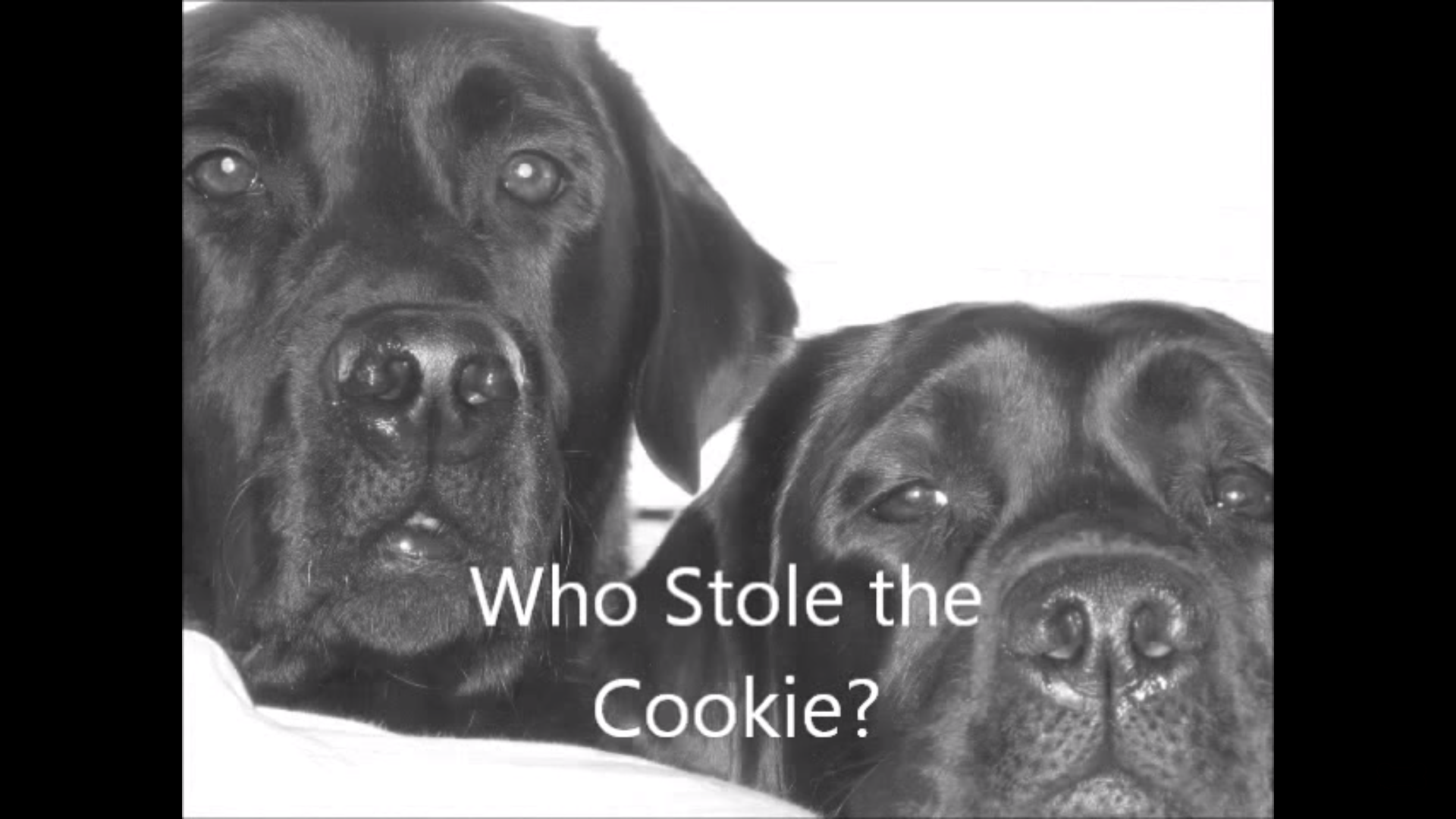 Meet Harley and Loa
https://youtu.be/88XQcpU5Vuk
Self-Regulation?
An analogy to help understand self-regulation.  .  .
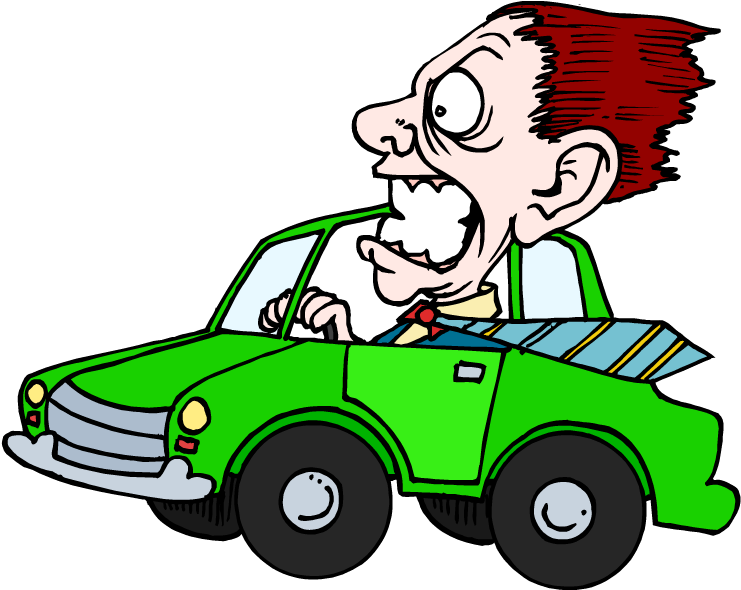 We can visualise the ability to self-regulate a bit like how we experience driving a car.
Dr Stewart Shanker
What is Self-Regulation?
It is the ability to control our thoughts, feelings and actions.  .  .
‘in ways that are socially acceptable and help achieve positive goals, such as maintaining good relationships, learning and maintaining wellbeing’.

Stuart Shanker
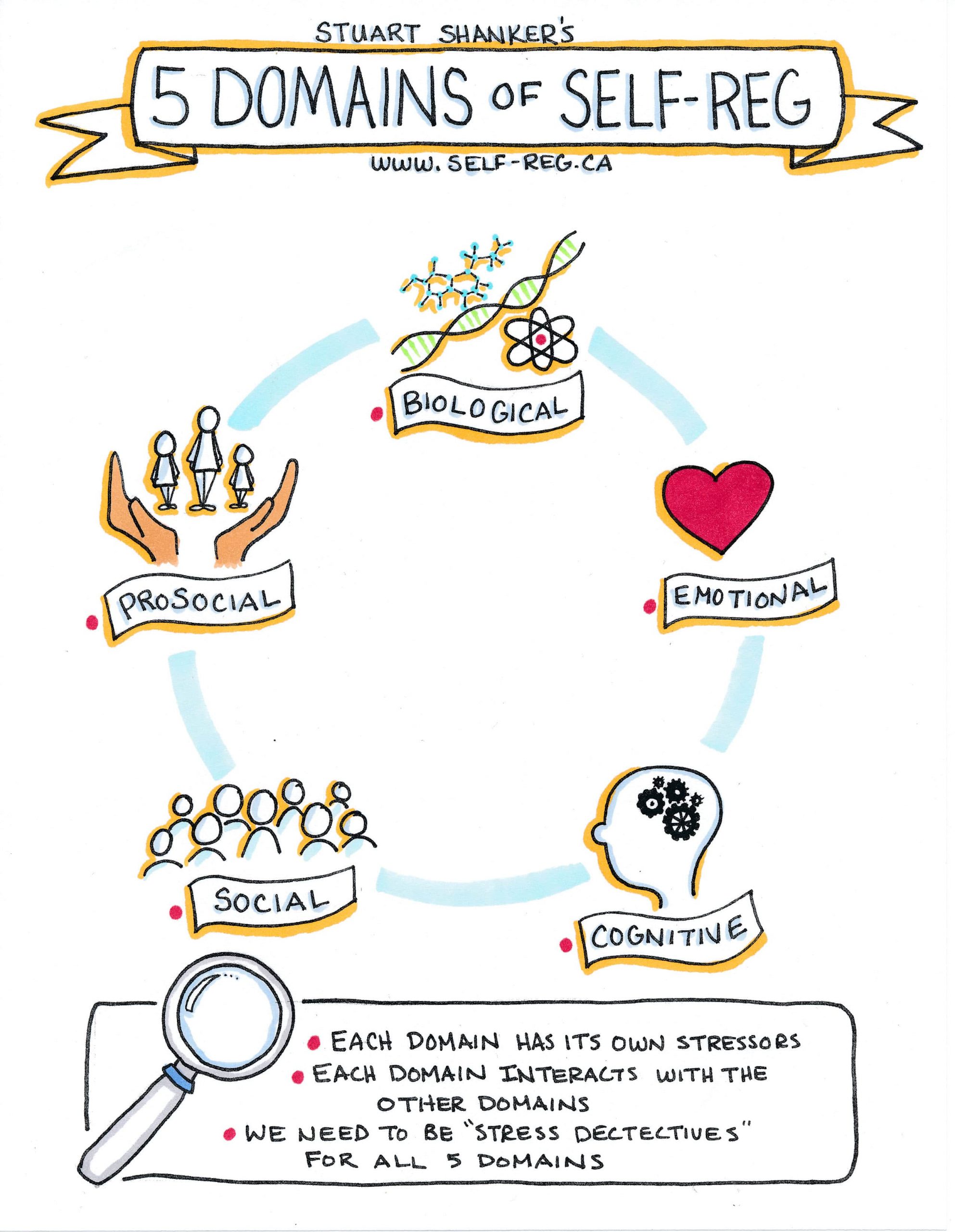 Domains of Self-Regulation
Biological: Environmental stressors e.g. visual, auditory

2. Emotional: Modulate negative  
     and positive emotions

3. Cognitive: Sustain and switch 
     attention 

4. Social: Master the skills of co-
     regulation 

5. Prosocial: Development of 
    empathy
Self-Regulation & the Arousal Continuum
best able to modulate emotions
pay attention
ignore distractions
inhibit impulses
assess the consequences of an action
understand what others are thinking and feeling
appreciate  effects of own behaviours
feel empathy for others
Arousal Regulation underpins the other 4 domains of Self-Regulation
Self-Regulation: how smoothly an individual is able to move up and down, along the arousal continuum
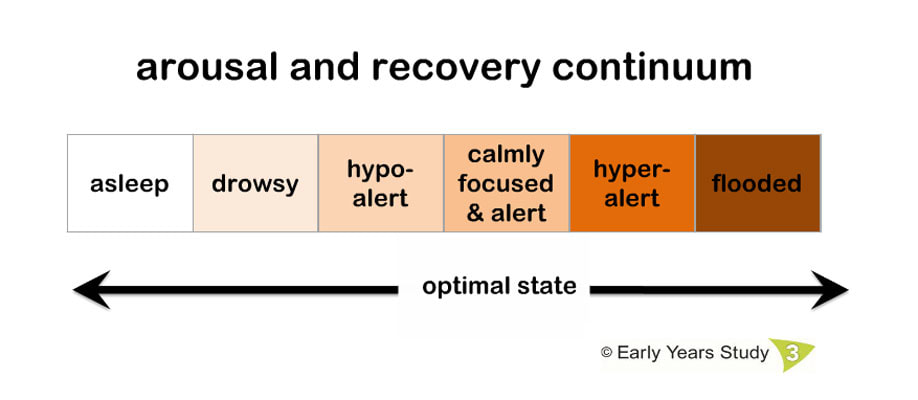 Hypo arousal
Hyper arousal
Self-Regulation & Cognitive Components
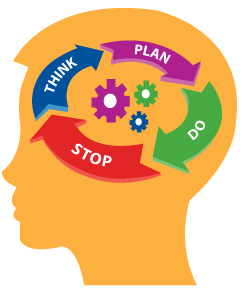 The key cognitive components related to self-regulation are the executive functions of:
        - Inhibition
        - Working Memory
        - Cognitive Flexibility
Self-regulation: element of Emotional Intelligence
Emotional intelligence: the ability to analyse and manage your own emotions and having empathy for the emotions of others

It also involves naming specific emotions and being able to respond appropriately

Developing emotional intelligence improves relationships and better enables the accomplishment of shared goals
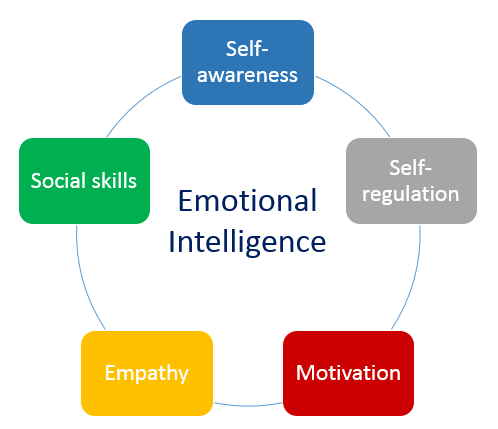 Self-Regulation in Context
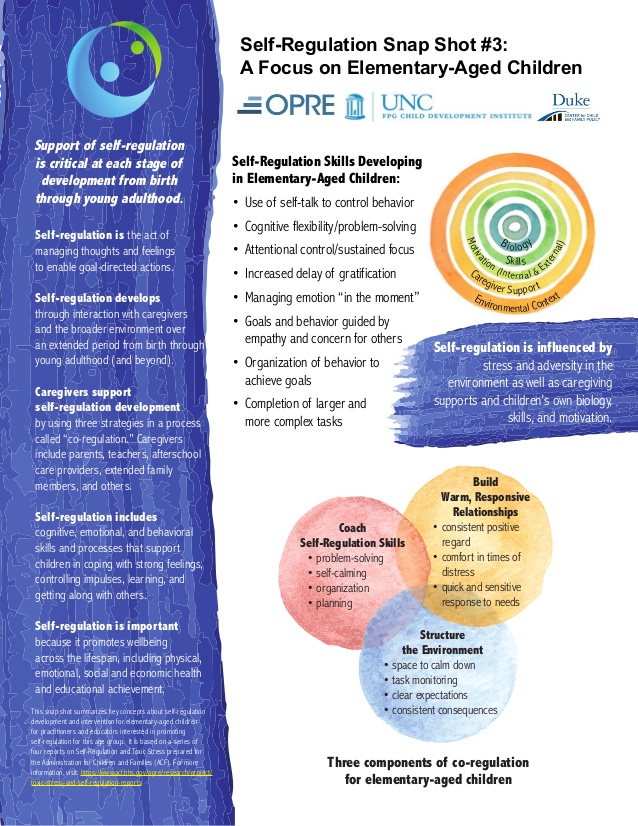 The range of factors that influence whether and how well an individual may self-regulate in any given situation

Each of these factors may interact with and influence one another
The environment may influence an individual’s biology by shaping brain circuitry, and biology or temperament may influence how a parent-carer interacts with their adult child
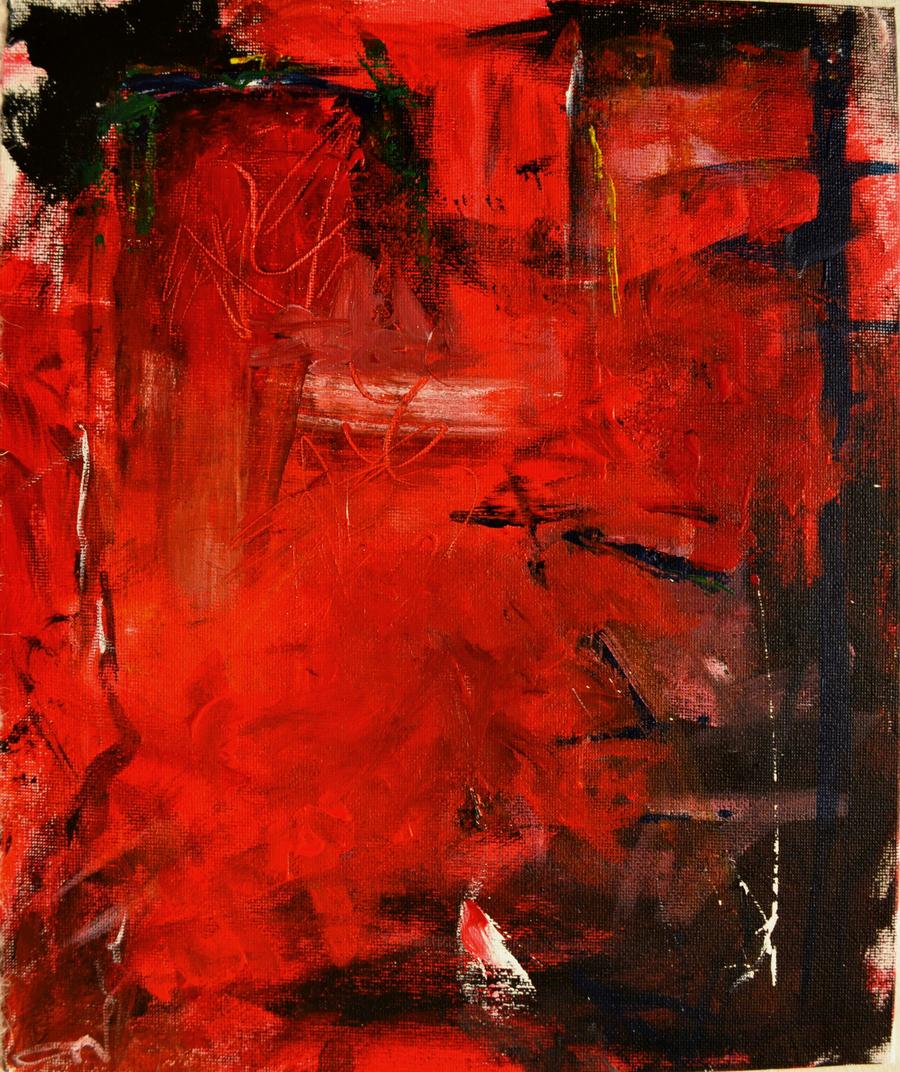 “Anybody can become angry, that is easy; 
But to be angry with the right person, 
And to the right degree, 
And at the right time, 
And for the right purpose, 
And in the right way, 
That is not within everybody’s power; that is not easy.”
Aristotle
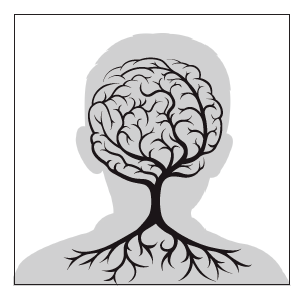 The nervous system and its connection to our capacity to self-regulate
The Truine Brain
Self-regulation is based primarily on brain development and connection between the thinking and survival brain

Hence the need to understand basic neurology
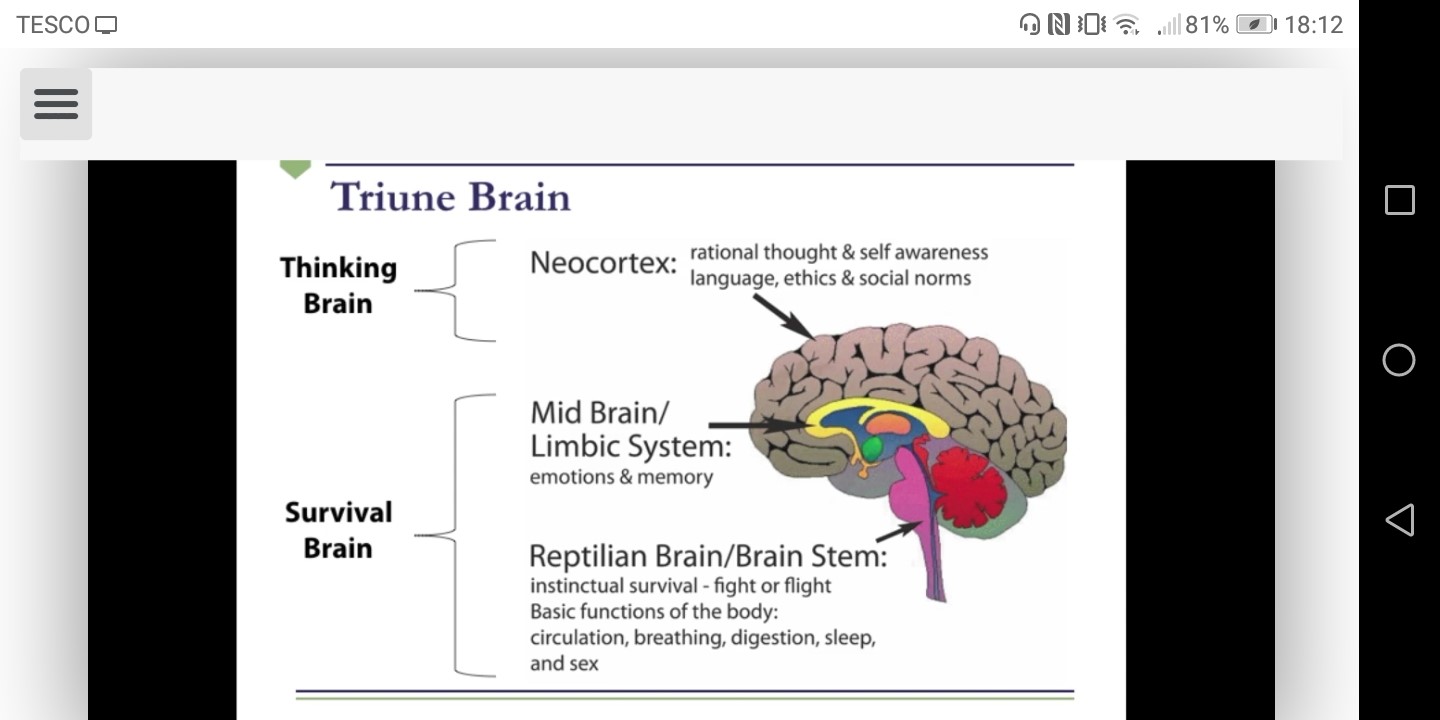 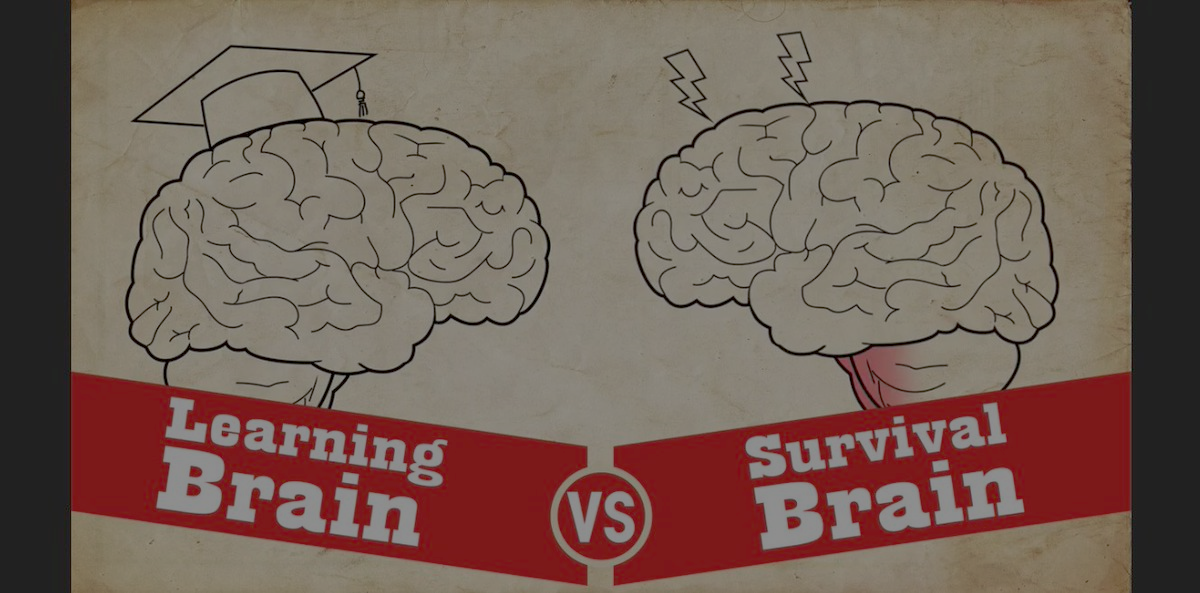 Neuroception i.e. threat assessment
Implicit Memory
Survival Functions
Rest/Recovery
Executive Functioning
Decision Making
Will Power 
Explicit Memory
The ‘wrap around’ cortex
mediates our responses to emotional triggers 
helps us to put a pause between a trigger and a response 
allows us to think through options and consequences and consider impacts for ourselves and others
Hand Model of the Brain
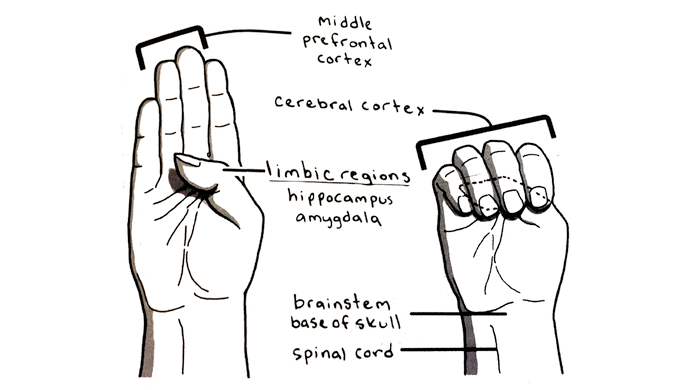 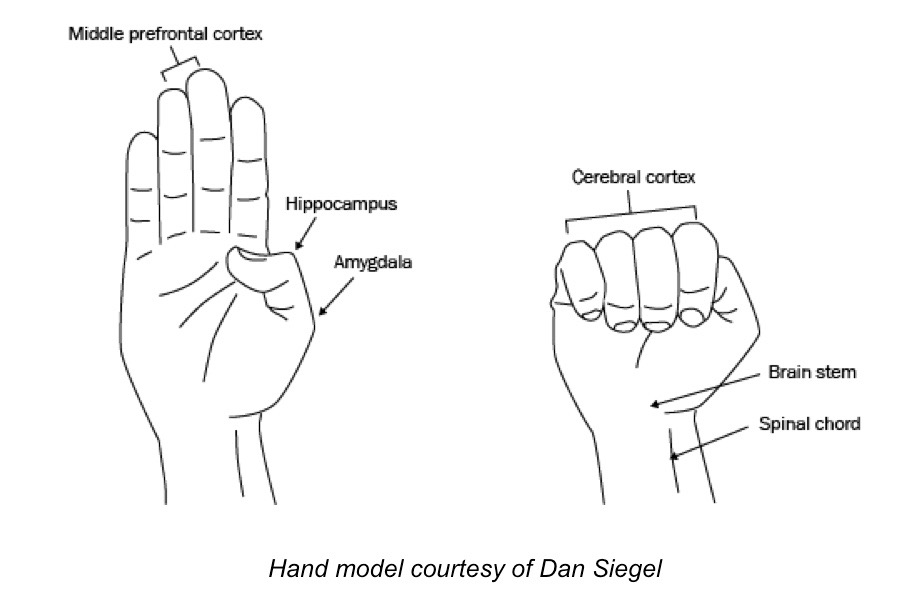 Thinking brain is offline
‘Lid has flipped’
When we are calm: the thinking brain, the neocortex is monitoring and regulating the impulses coming from our reptilian and midbrain
https://www.youtube.com/watch?v=f-m2YcdMdFw
The Importance of Self-Regulation
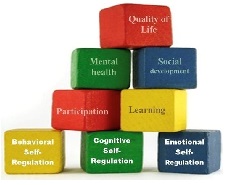 Quality of Life
Self regulation is as a key factor in wellbeing, learning and development.
Social Participation
Mental Health
Learning
Participation
Cognitive Self-regulation
Behavioural Self-regulation
Emotional Self-regulation
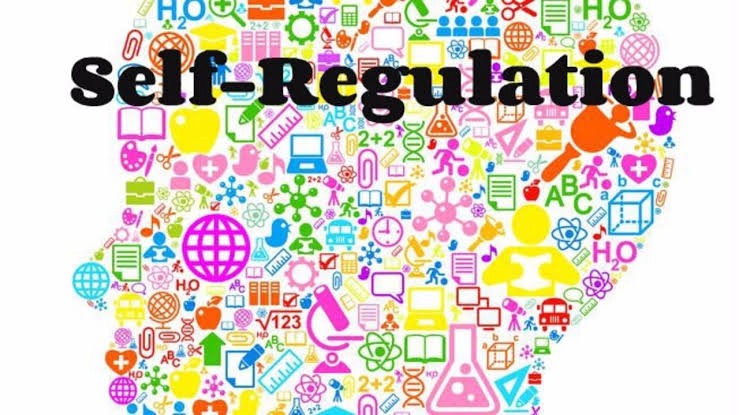 Optimal
Someone who has good self-regulation has/can: 

the ability to keep their emotions in check

resist impulsive behaviours that might worsen a situation
cheer themselves up when they are feeling down

a flexible range of emotional & behavioural responses; well matched to the demands of their environment 
Andrea Bell
Understanding Self-Regulation Development
Self-regulation serves as the foundation for lifelong functioning

Self-regulation is the act of managing cognition and emotion

A combination of individual and external factors influence self-regulation

Parent-carers can teach and strengthen self-regulation

Self-regulation is dependent on co-regulation provided by parent-carers or other caregiving adults
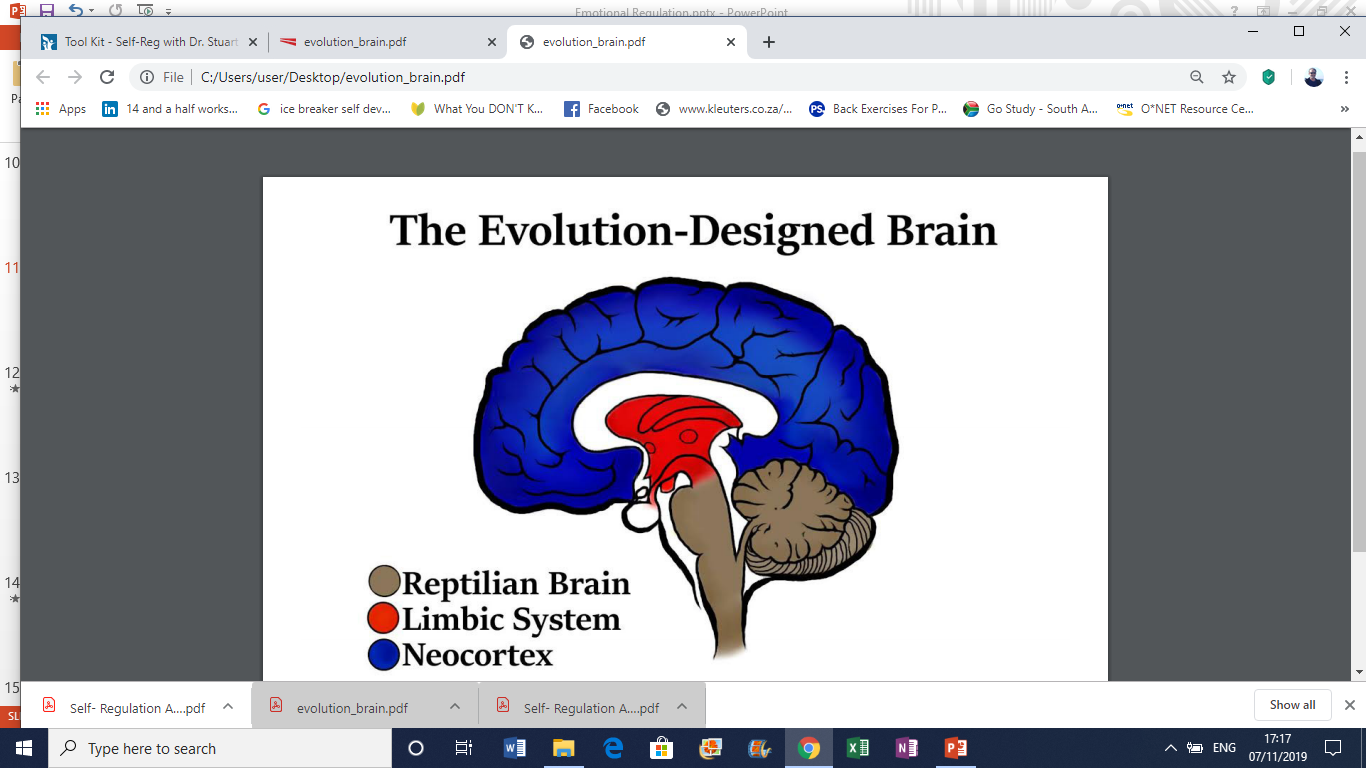 Prolonged or pronounced stress and adversity can disrupt self-regulation

Self-regulation develops over an extended period from birth through adulthood
It is directly related to brain maturation; specifically the prefrontal cortex
This is the last part of the brain to develop; only fully matured in early adulthood
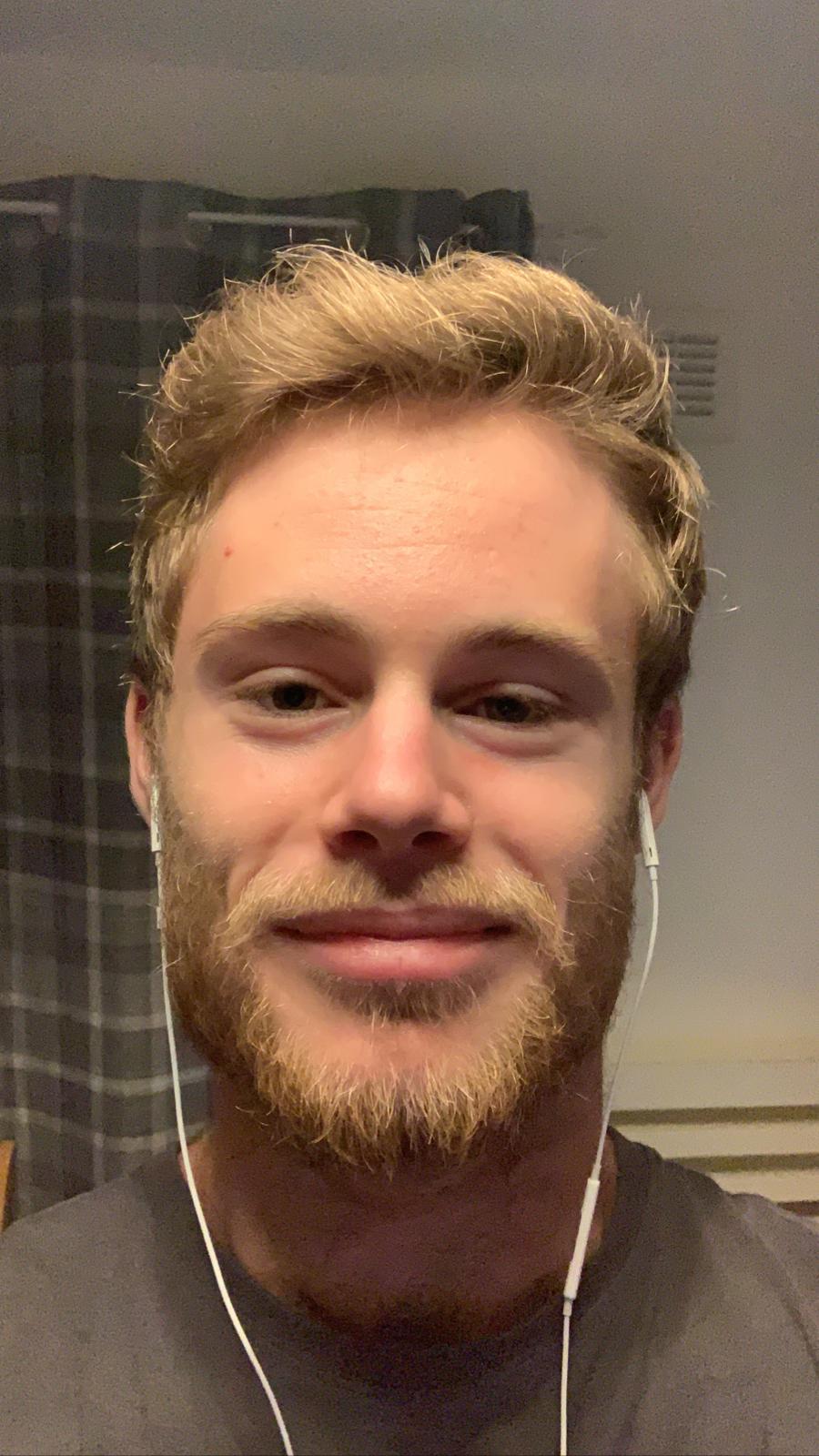 Self-Regulation and Autism
Factors that may impact the development of Self-Regulation:

Neurodevelopment

Neuroception

Social Communication

Executive Functioning Skills

Sensory Processing Sensitivities
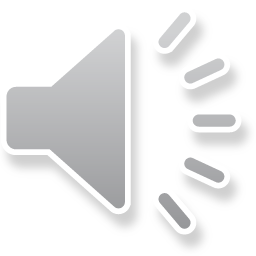 What needs to be considered
in our efforts to foster the development of self-regulation
A positive, nurturing relationship

All behaviour is communication 

All learning is developmental

Dependence → Co-dependence → Independence

Mind-minded co-regulation

A trauma informed lens
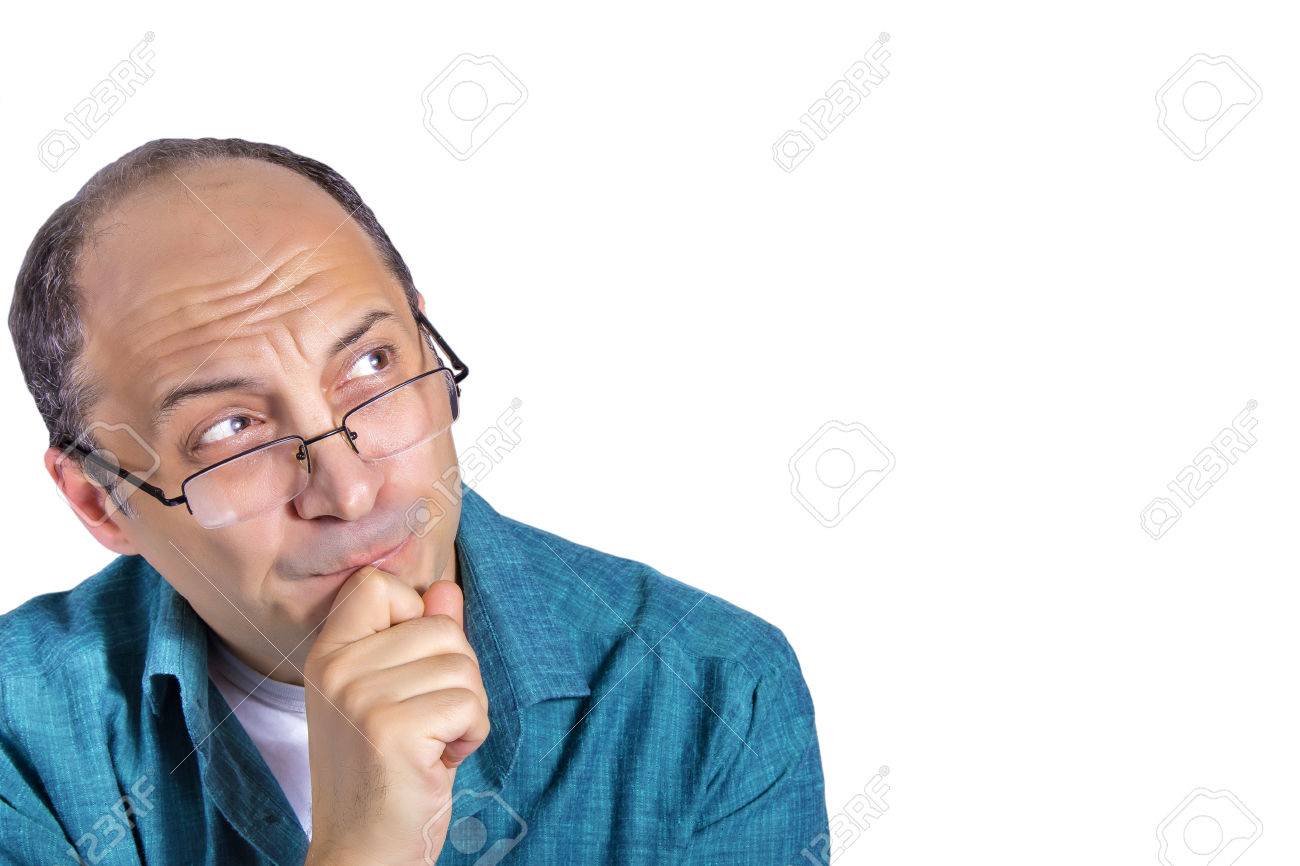 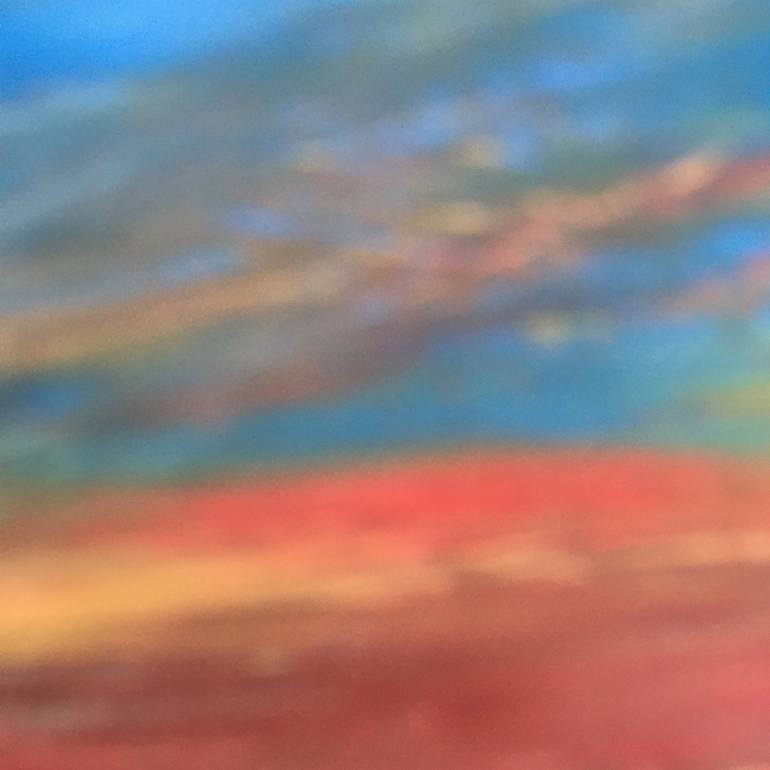 ‘As a parent-carer, I have come to the frightening conclusion that I am the decisive element at home. 
It is my personal approach that creates the climate. 
It is my daily mood that makes the weather. 
As a parent-carer, I possess tremendous power to make my child’s life miserable or joyous. 
I can be a tool of torture or an instrument of inspiration. 
I can humiliate or humour, hurt or heal. 
In all situations, it is my response that decides whether a crisis will be escalated or de-escalated, my child humanized or dehumanized.’
Haim Ginott, Philosopher (1971)
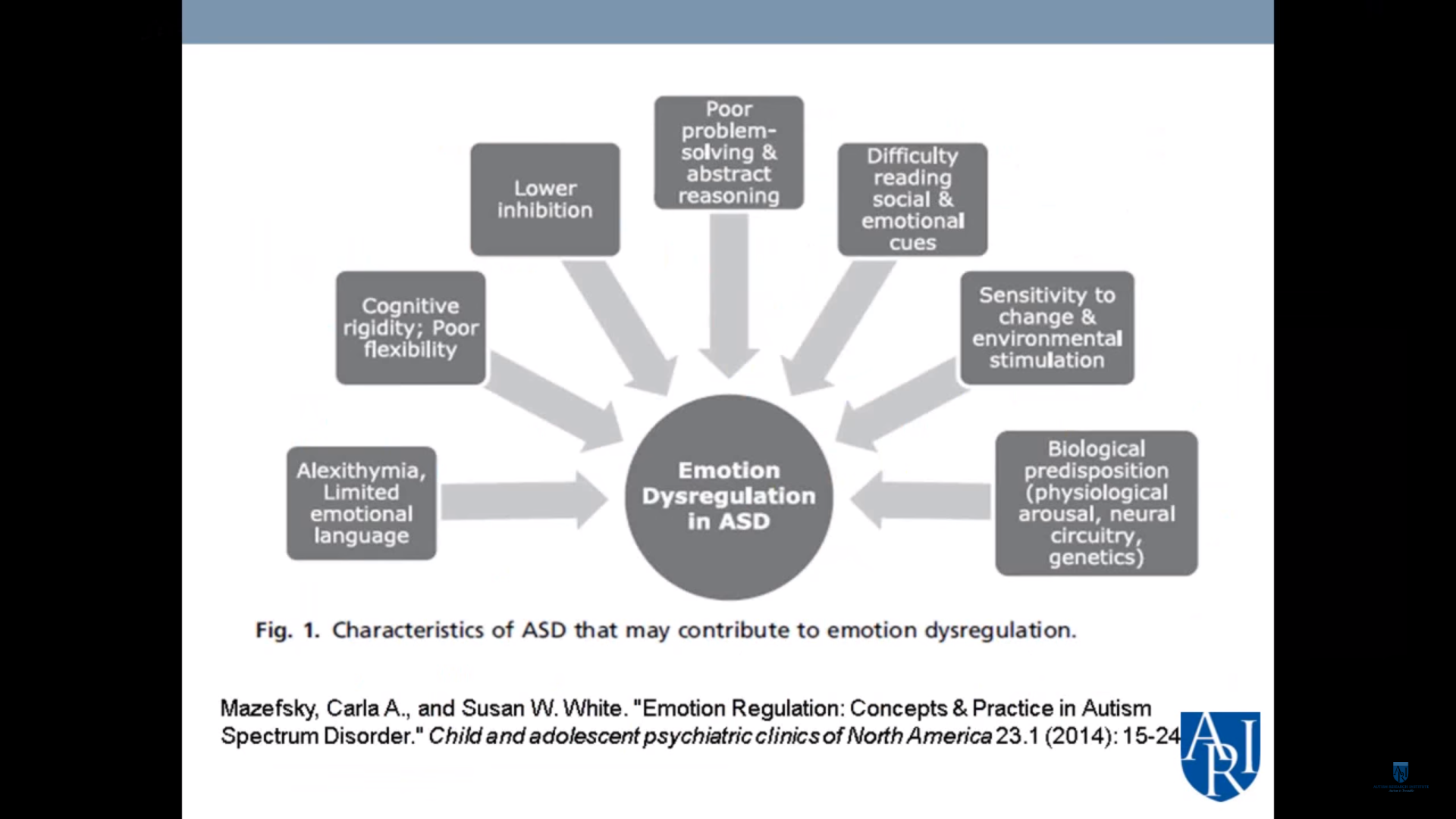 Emotional regulation – A social process
https://www.autism.org/emotional-regulation-in-asd/
Dysregulation
.
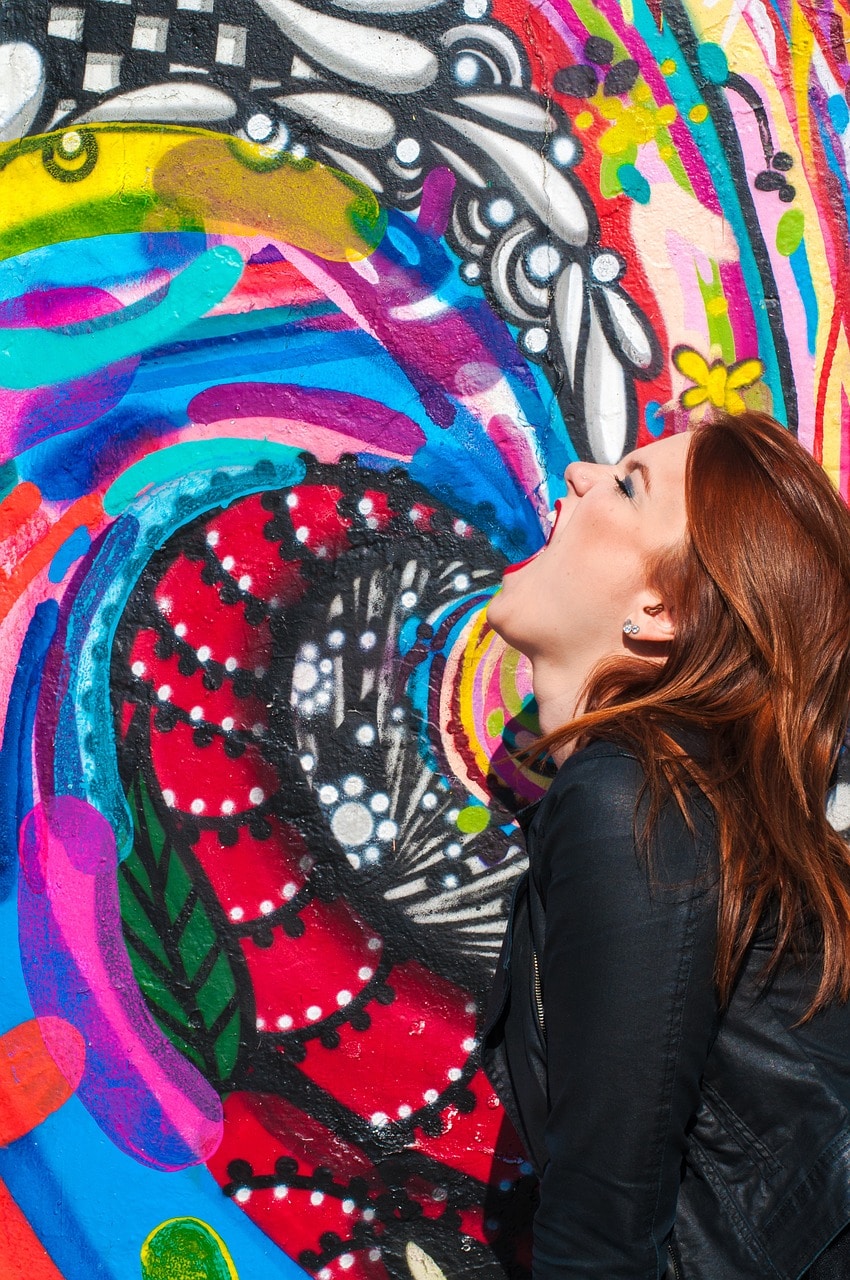 Self-regulation takes energy; executive functioning fuel

Some individuals have to work that much harder to perform the same tasks as others

It is this expenditure that so seriously depletes the capacity to meet any subsequent challenges

Shutdowns and meltdowns are often the response to the depletion of executive functioning fuel

As carers, it is important to notice what stresses, as well as what soothes your Autistic adult
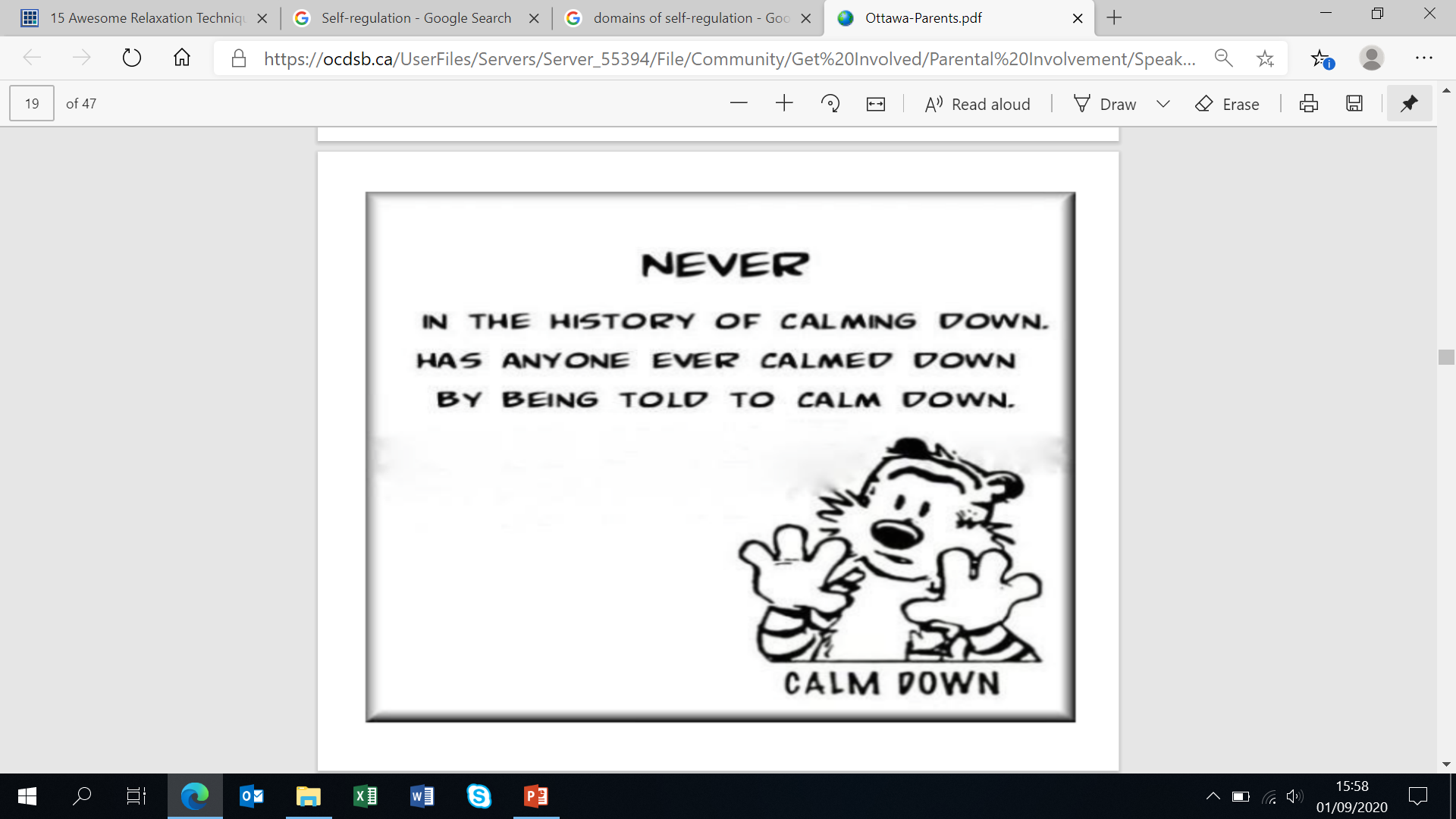 Spoon Theory
a metaphor in regards to fatigue; used to describe the amount of mental and physical energy a person has available for activities of living
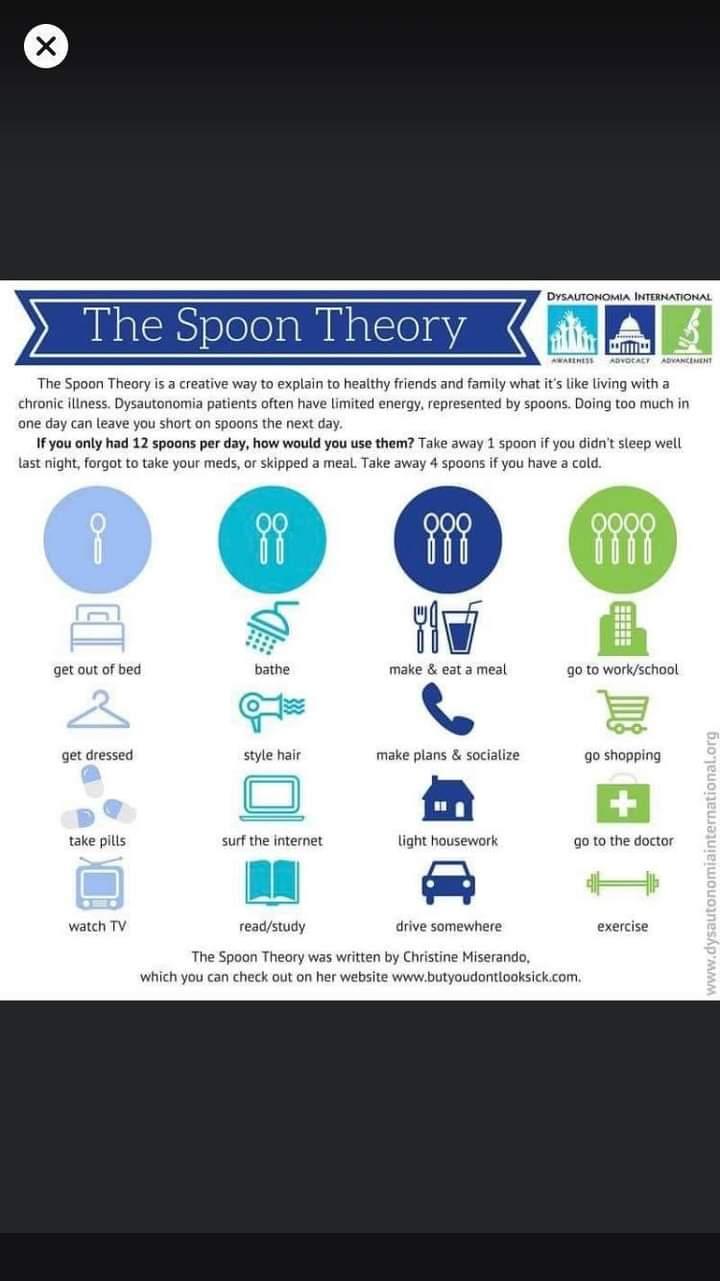 The average person wakes up with 12 units of energy to 'spend' daily

Each spoon represents a 'unit' of energy

‘Each day, I have to plan how to use that energy

As an Autistic person I live in a world that is not designed for me’

Anne Memmott, Autistic Autism Professional
https://annsautism.blogspot.com/2018/02/autism-and-spoon-theory.html?fbclid=IwAR1tIO5_pd19Txm4oT1NvJowF1WiqxRjoYl9xquzNMwgrp43iaEoFkZEfoM&m=1
Creating an Energy 
Bank Account
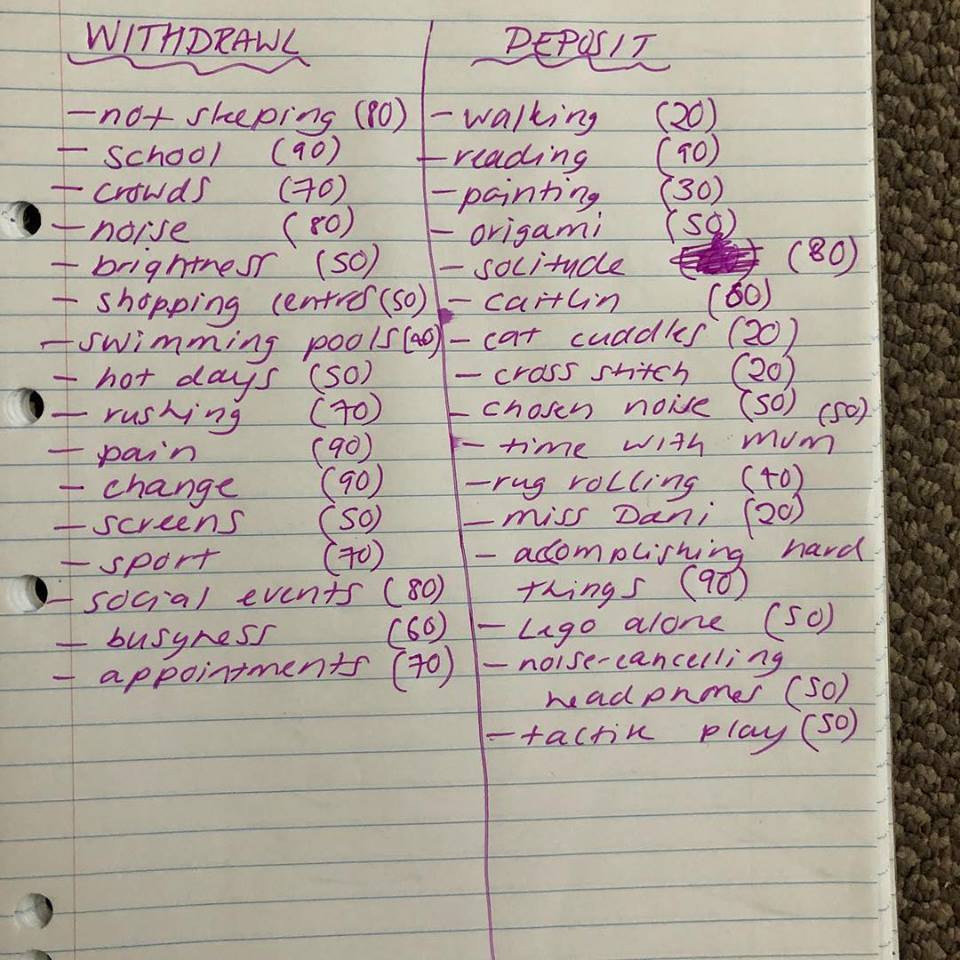 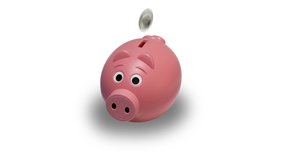 Develops awareness of:

Where energy withdrawals and deposits come from

Potential triggers

What can be done to improve recovery from distress
https://medium.com/age-of-awareness/the-energy-accounting-activity-for-autism-3a245e34bdfb
57 Albion Road, Edinburgh EH7 5QY							Tel: 0131 475 2416							Email: info@pasda.org.uk							Website: www.pasda.org.uk 									Scottish Charity Number: SC042678
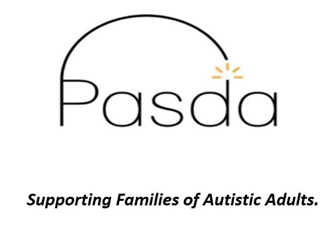 MAKE A DONATION TO SUPPORT Pasda’s WORK
If you have benefitted from this presentation, please consider supporting Pasda's work. 
You can do this in one of four ways:  
Donate via JustGiving on the Pasda website at: https://www.pasda.org.uk , at the top right of the Home Page.
Donate via JustGiving at: https://www.justgiving.com/pasdauk
Make a bank transfer. To do this, please contact us by phone or email for the account details.
Make out a cheque payable to Pasda, and mail it to our office at the address above.  

Thank you very much.